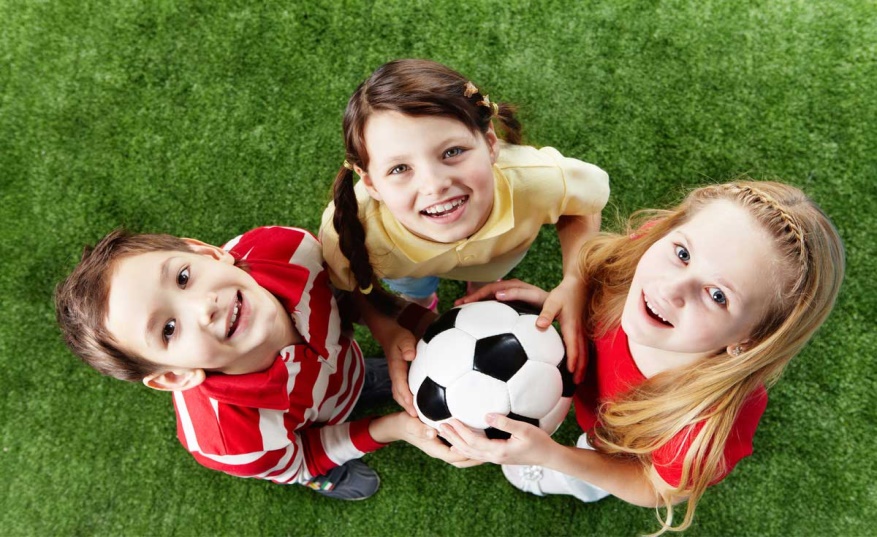 Муниципальное бюджетное дошкольное 
образовательное учреждение 
«Детский сад комбинированного вида №41
«Скворушка» города Невинномысска

Дополнительная платная образовательная услуга кружок по футболу «Юный олимпиец»
Уважаемые родители!!!
       Для Ваших детей, в детском саду, организованна дополнительная платная образовательная услуга-кружок по футболу «Юный олимпиец». Данная услуга представляет собой курс занятий на  9  месяцев  (с января  по июнь) для детей старшего дошкольного возраста (5-7 лет). Занятия проводятся 8 раз в месяц, 2 раза в неделю по 30-40 минут во второй половине дня, стоимость одного занятия 180 рублей.
Форма занятия – групповая совместная деятельность.
Для проведения занятий используется спортивное оборудование: мячи, ворота, сетки, фишки, скакалки.  
Дети познакомятся с игрой футбол, научатся взаимодействовать в команде, логически мыслить, станут более физически развитыми. 
В процессе обучения предусмотрен индивидуальный подход к каждому ребенку. 

Руководитель кружка :
Педагог дополнительного образования высшей категории, отличник физической культуры и спорта Багдасарян Эдуард Богданович.
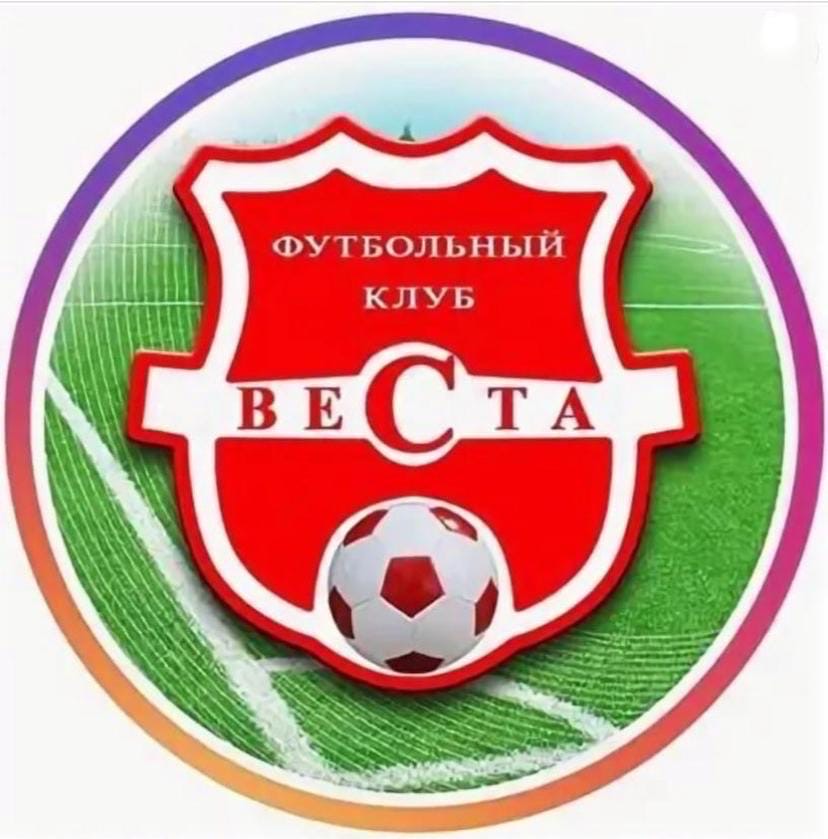